Педагогический проект «100 шагов к  здоровью»
Цель проекта: 
Привлечение коллектива к современной активной деятельности в организации физического воспитания и знакомство с здоровьесберегающими технологиями. 
Задачи: 
обогащать взаимоотношения при проведении совместных мероприятий, уделяя при этом особое внимание пропаганде здорового образа жизни, закаливанию, профилактике заболеваний, сохранению и укреплению физического здоровья ;
заниматься оздоровлением организма путём использования различных здоровьесберегающих технологий; 
организовать консультации и обмен опыта между педагогами; 
заинтересовать педагогов активнее участвовать в жизни детского сада.
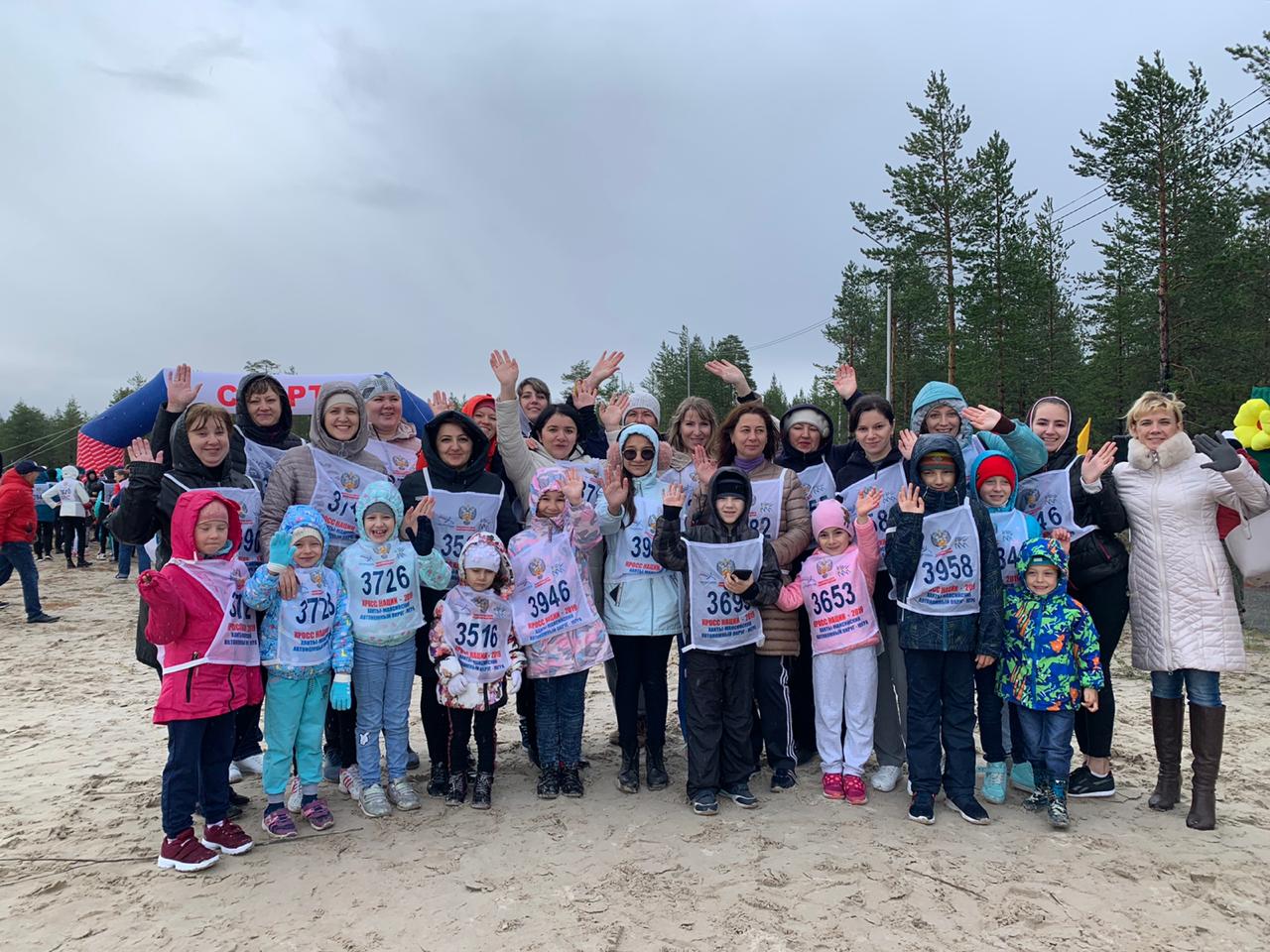 Участие во Всероссийском Дне Бега «Кросс Нации»
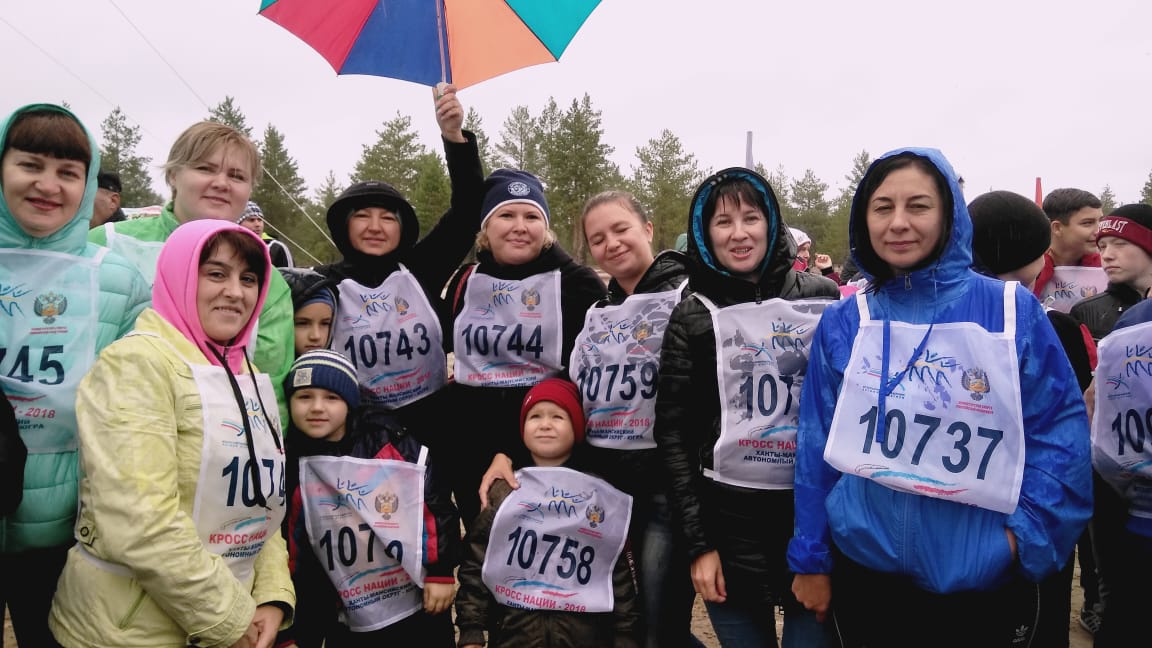 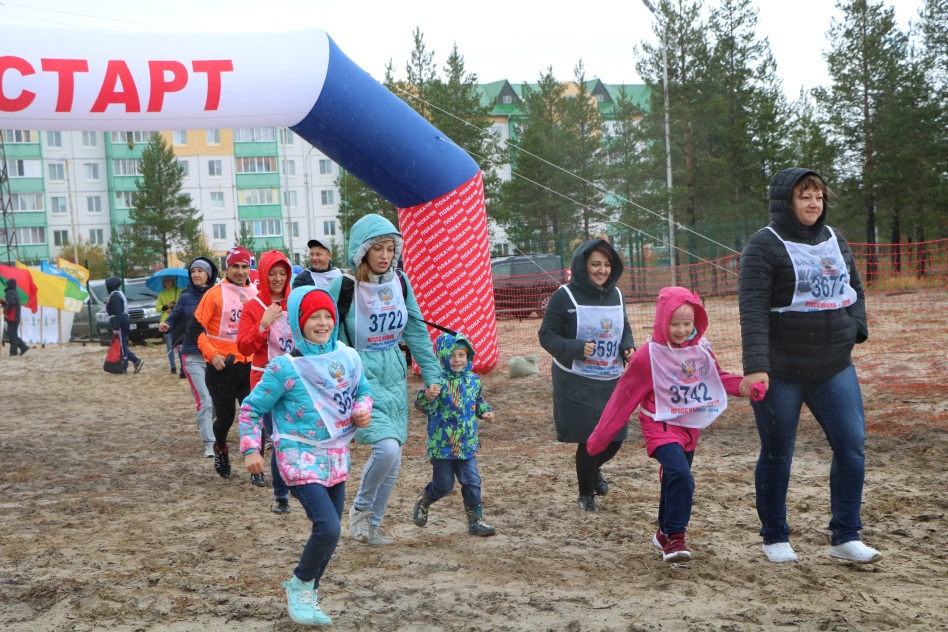 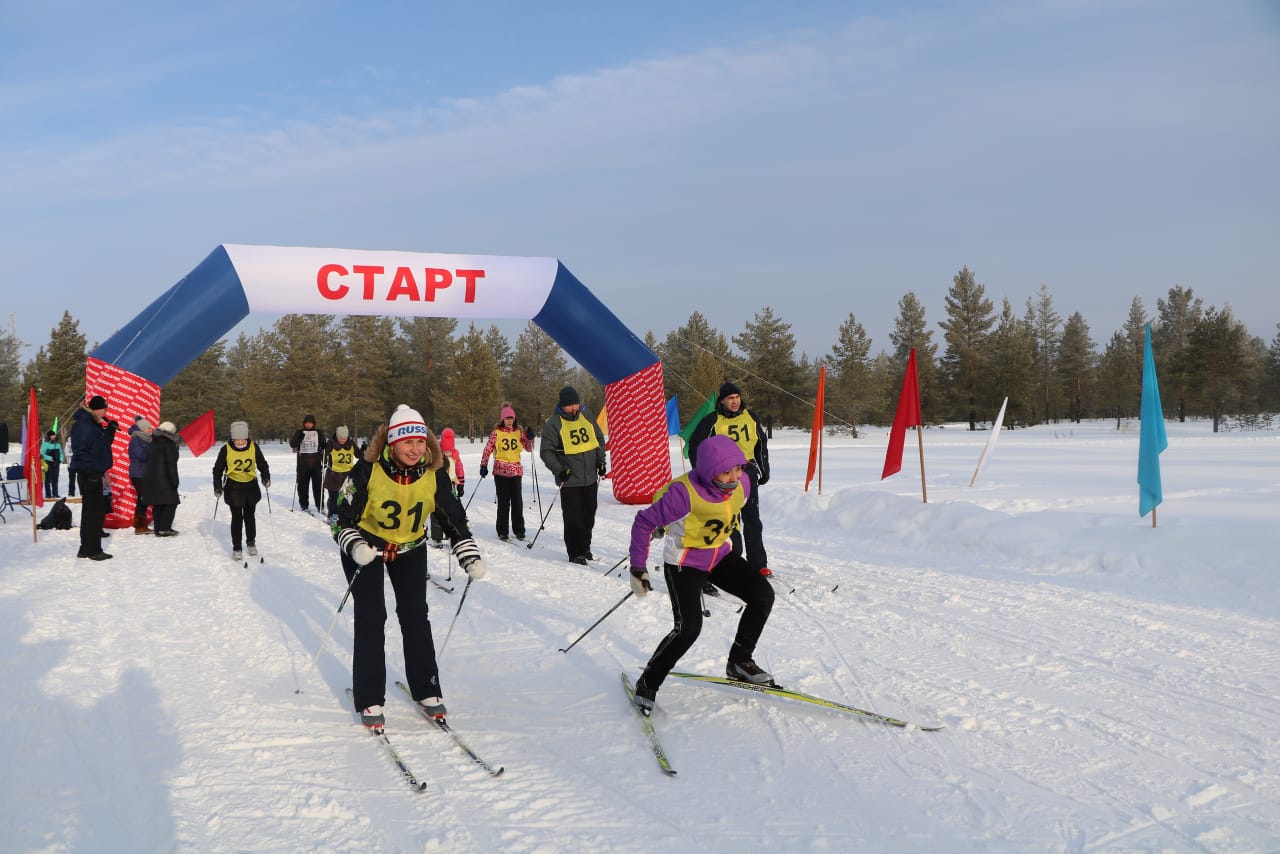 Участие во Всероссийской массовой гонке «Лыжня России»
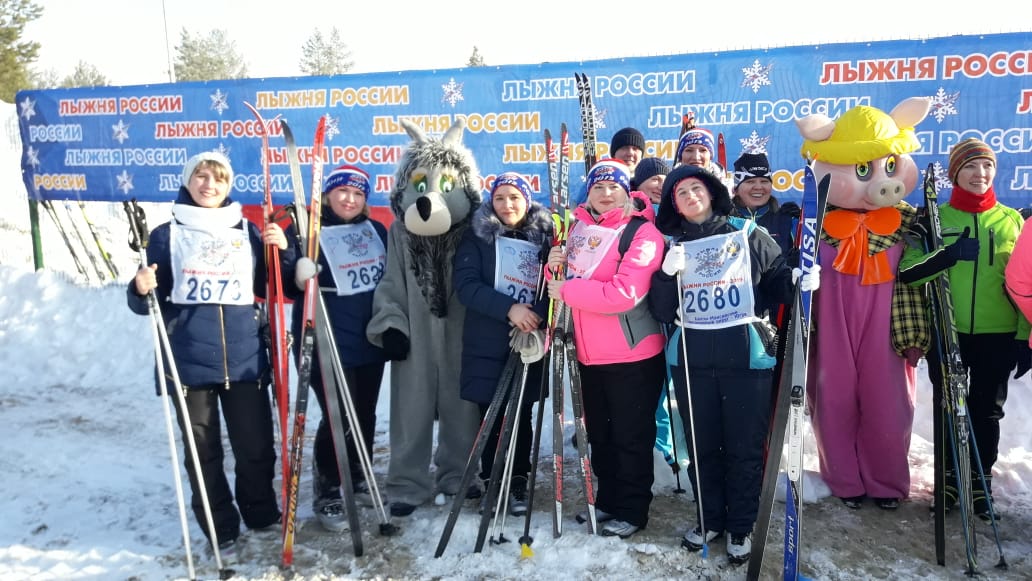 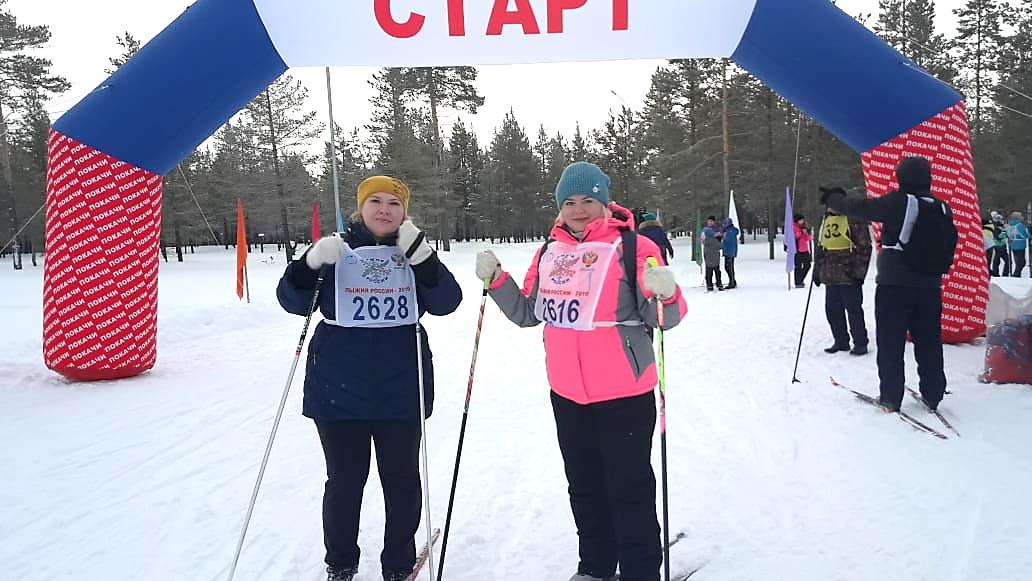 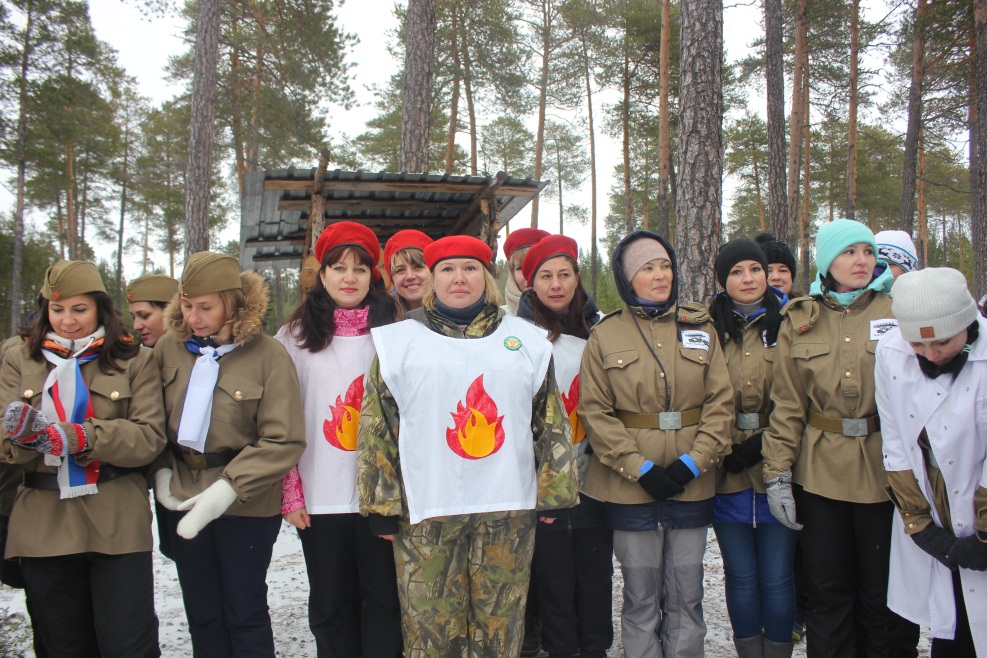 Участие в военно-спортивной игре «Зарница»
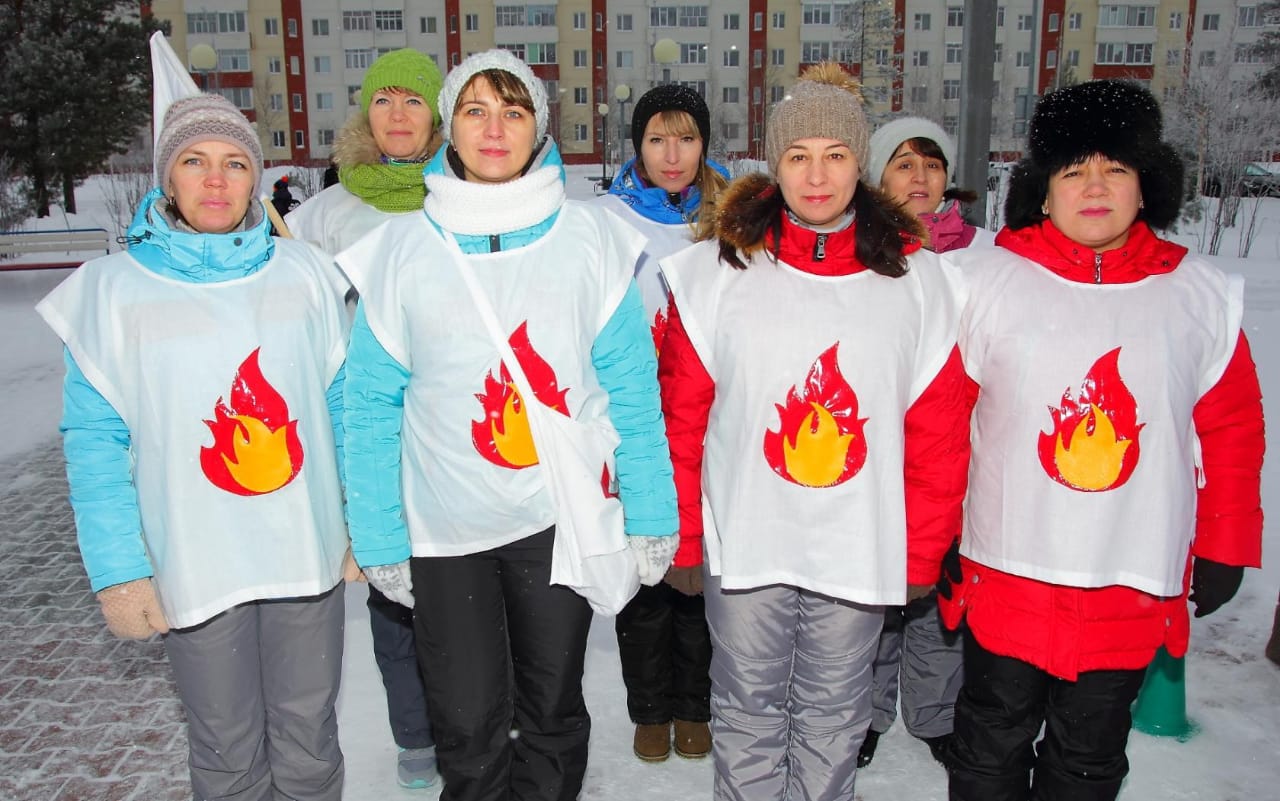 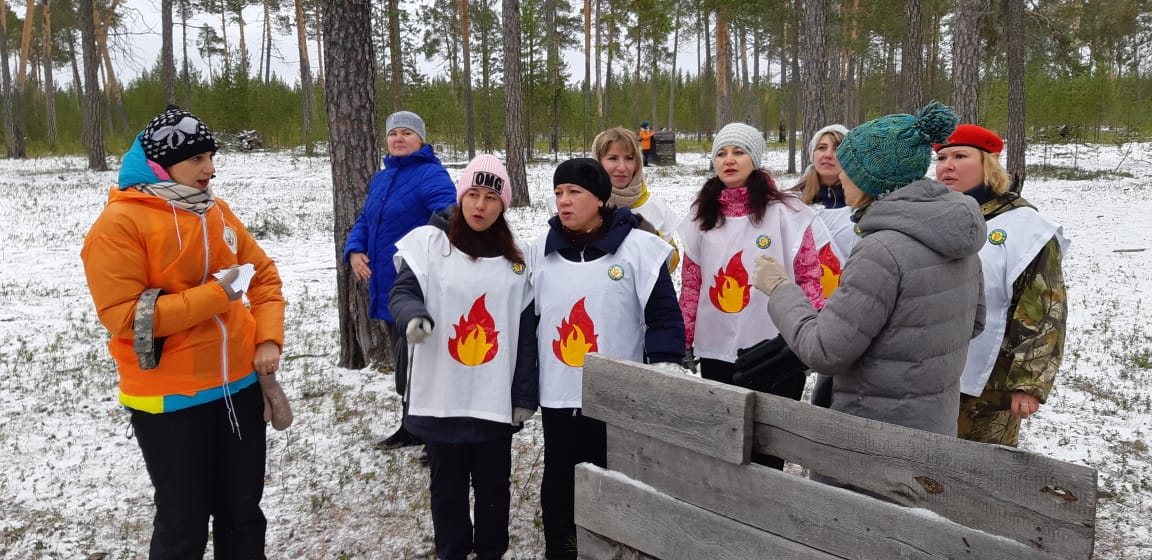 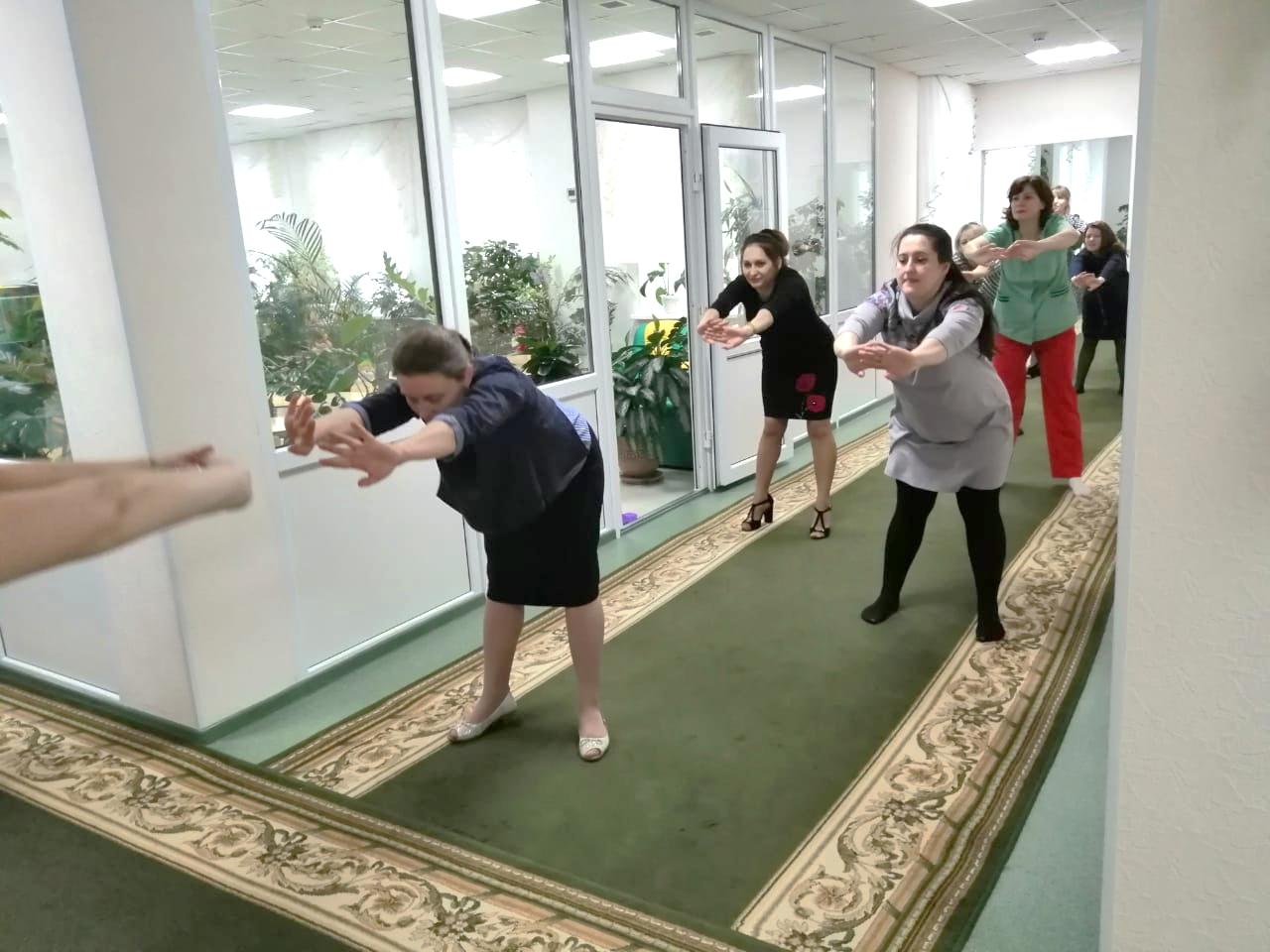 Производственная гимнастика
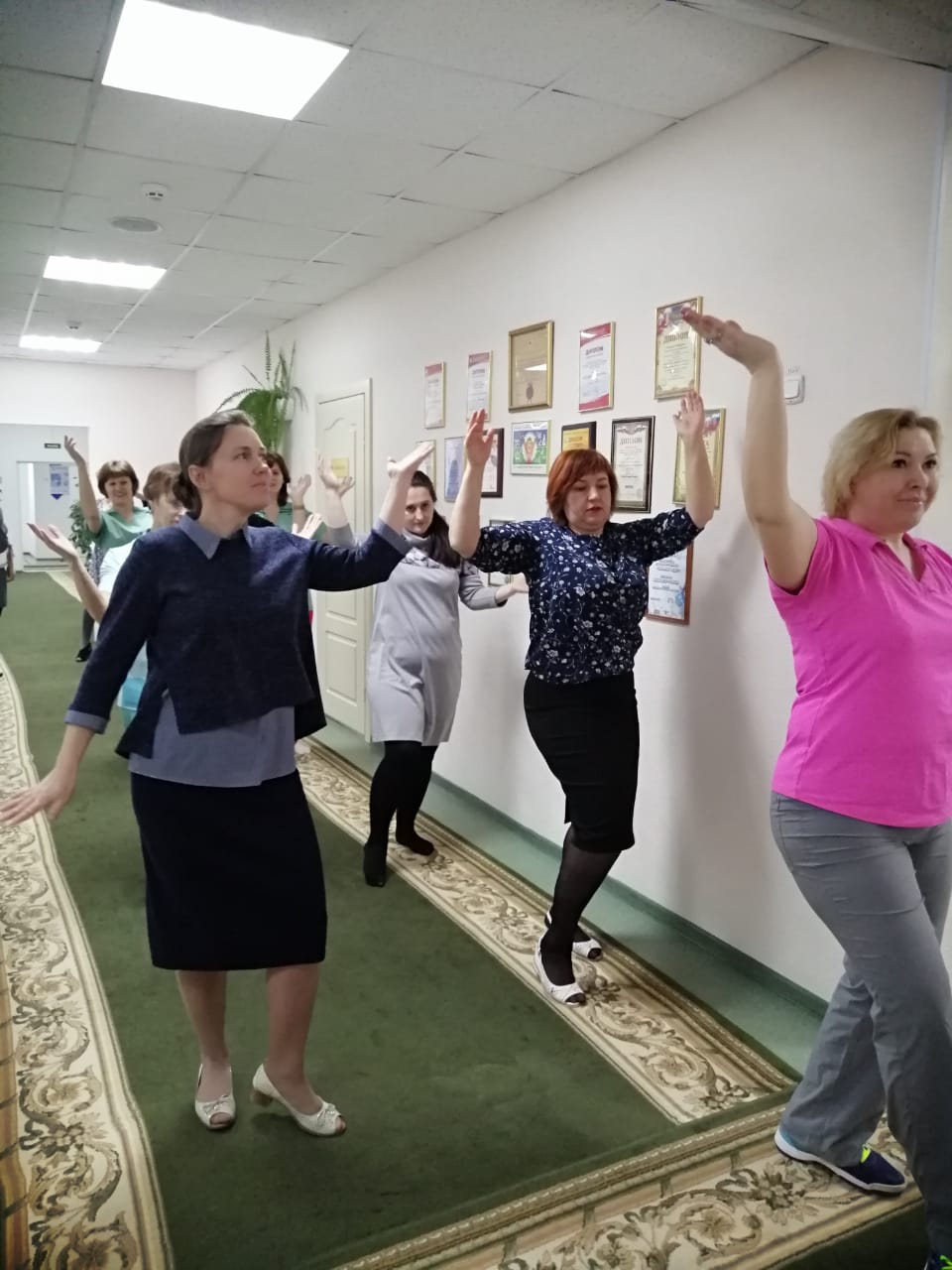 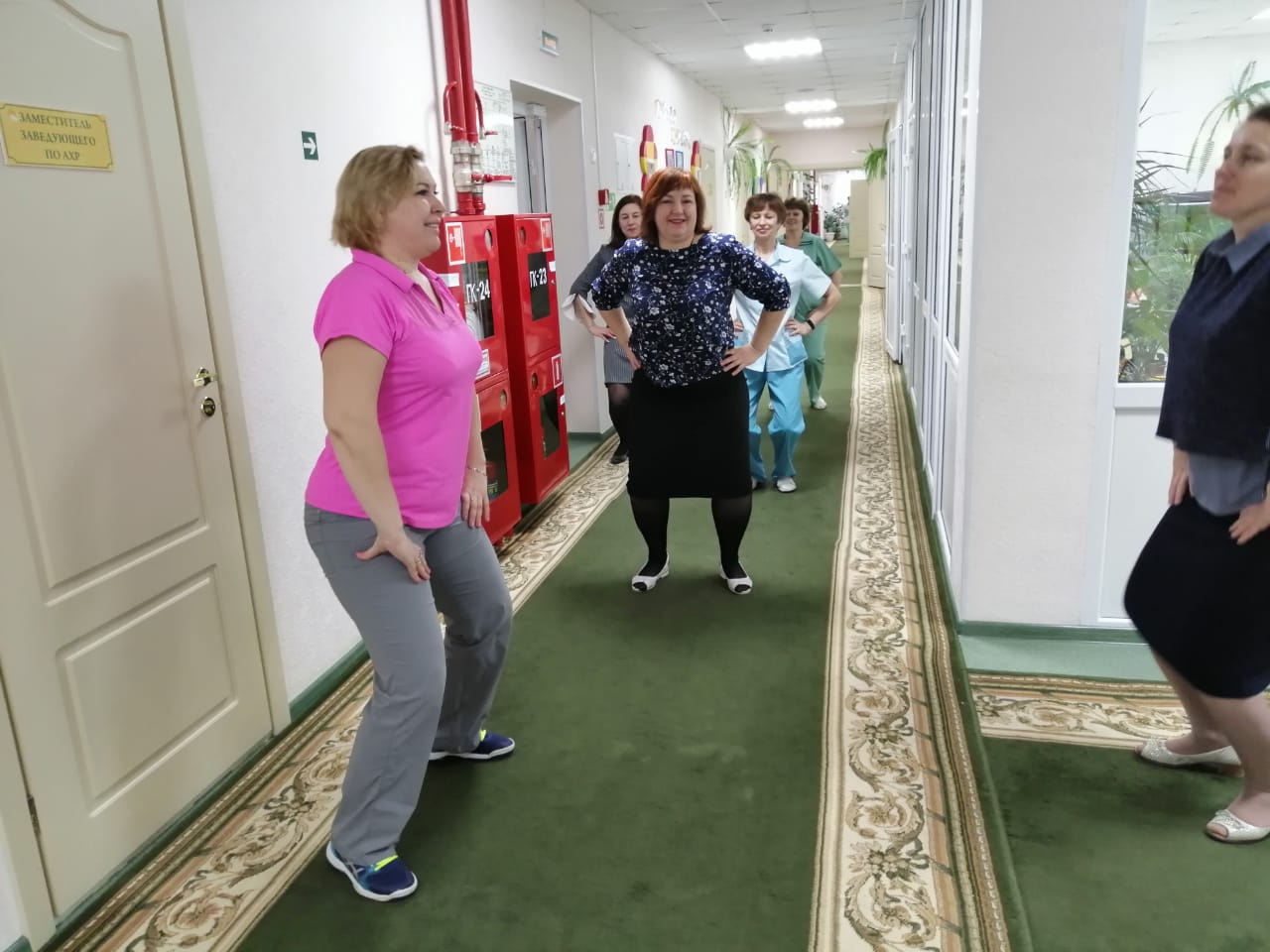 Обмен опытом между педагогами на методических объединениях.
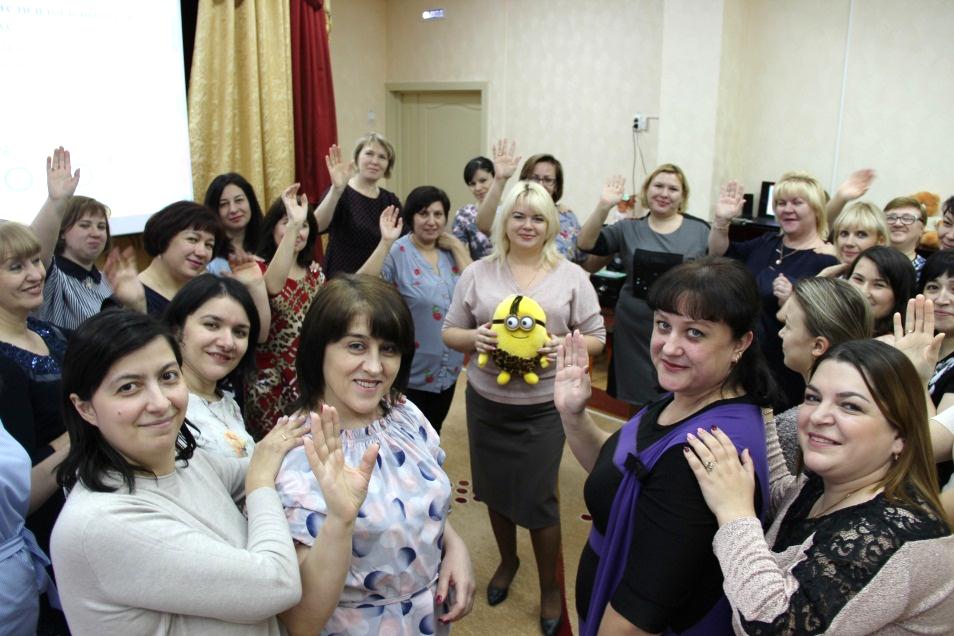 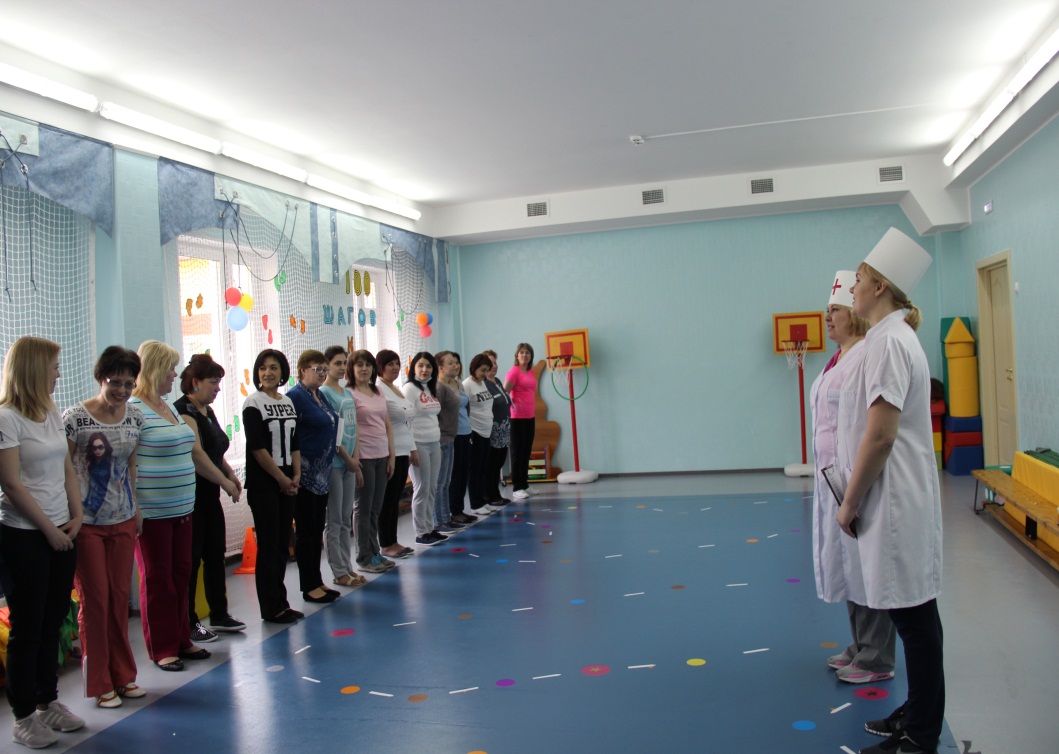 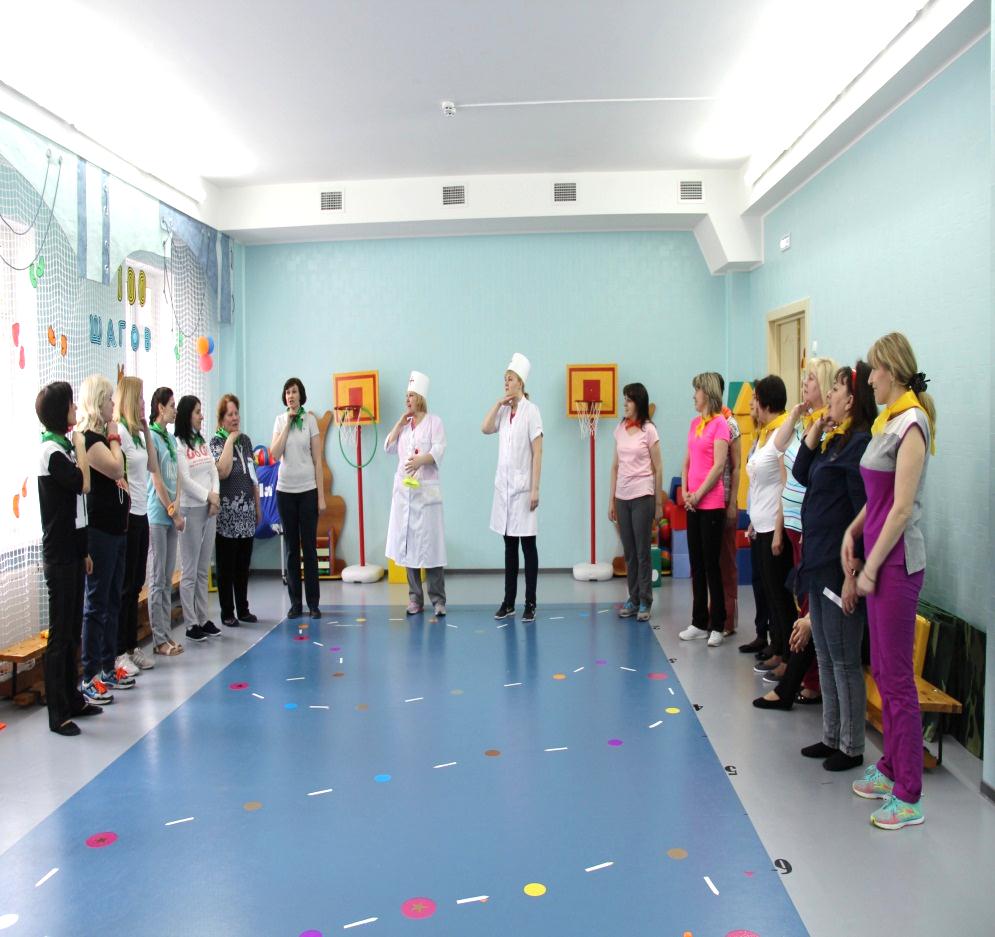 Участие в тестировании в рамках всероссийского физкультурно- спортивного комплекса «ГОТОВ К ТРУДУ И ОБОРОНЕ» (ГТО)
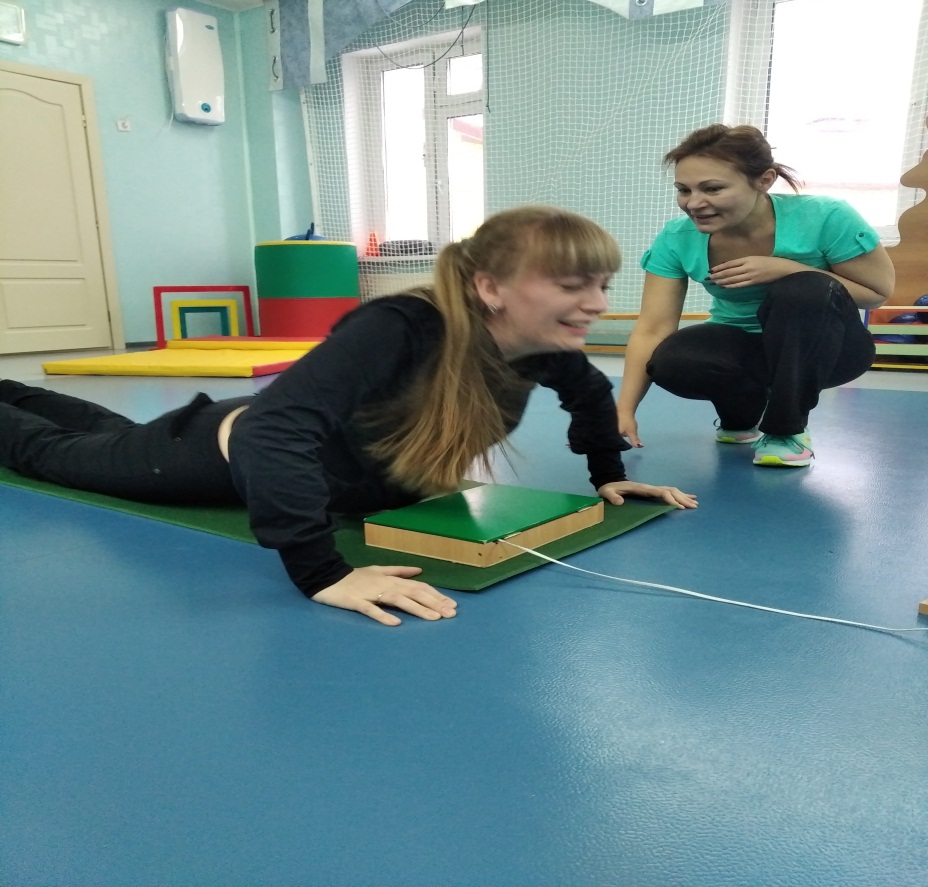 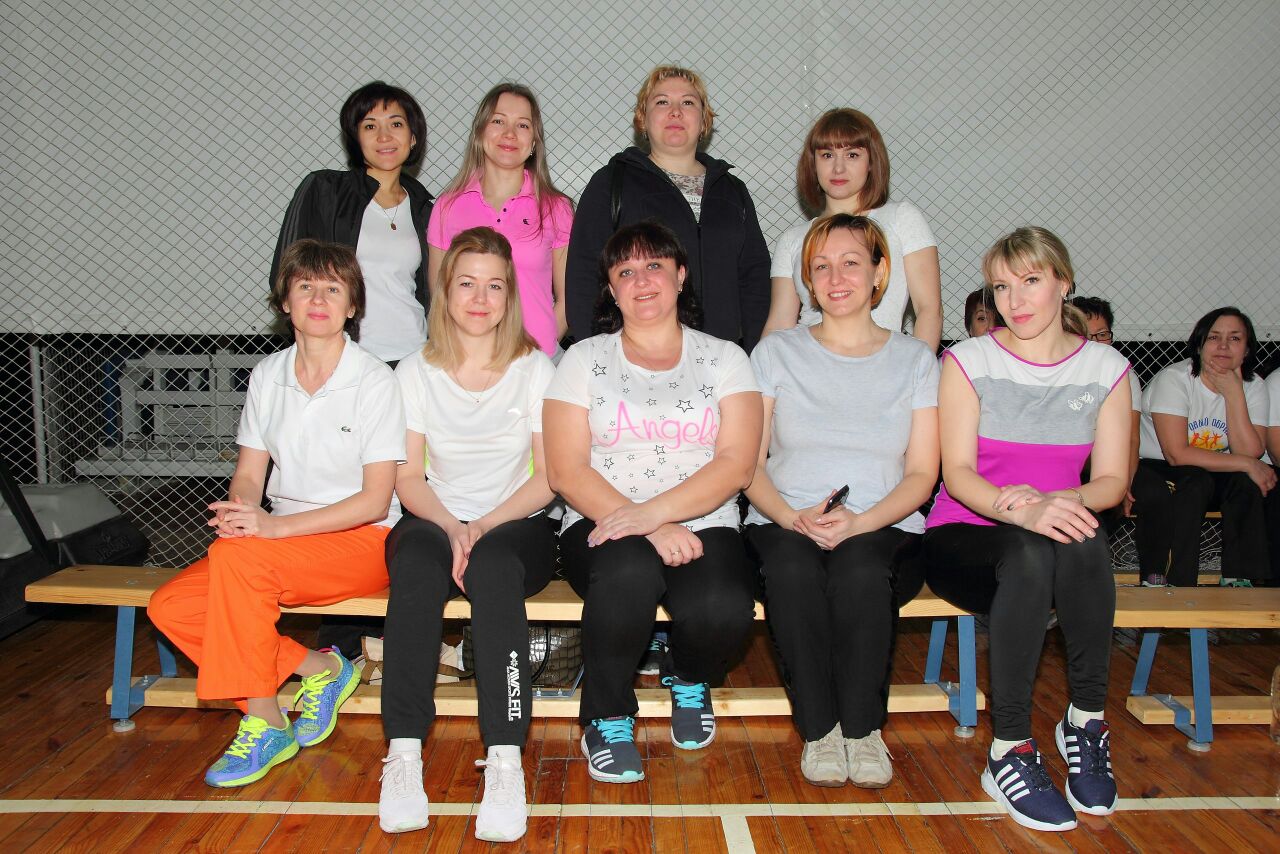 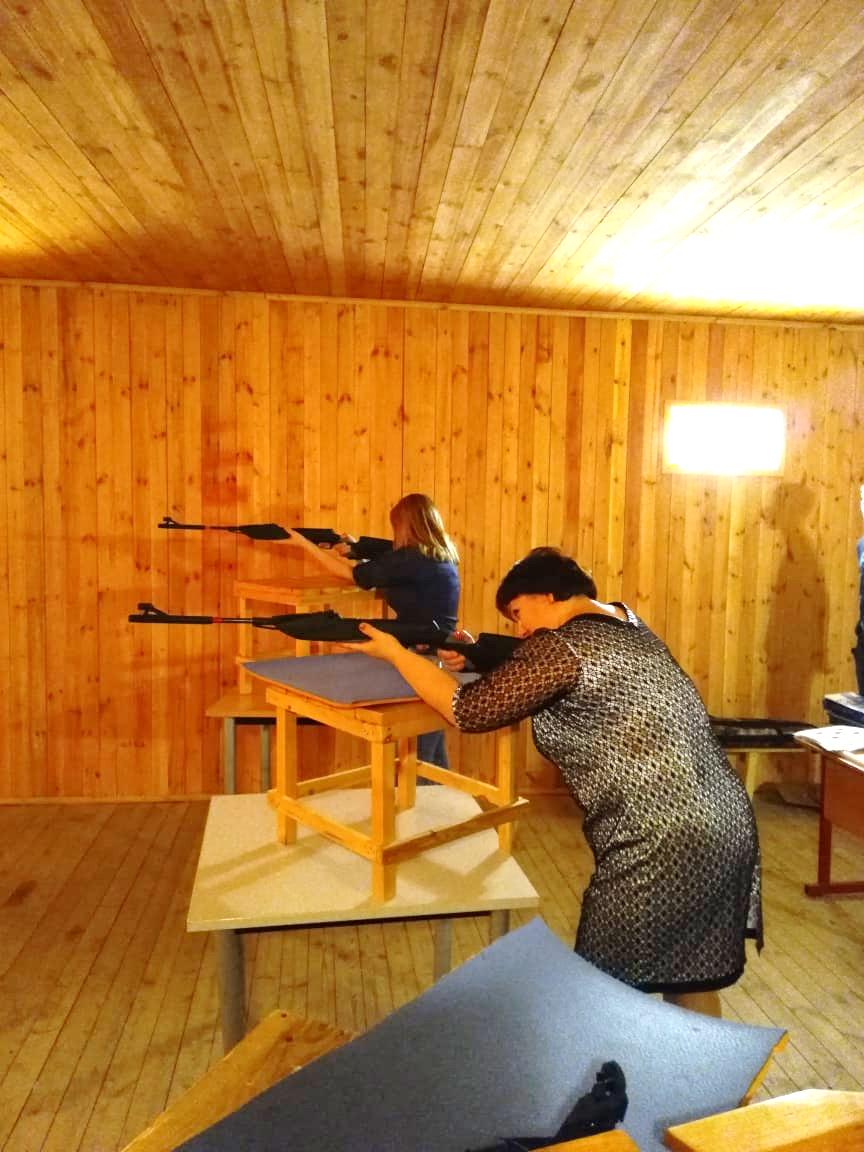